Fiskální politika
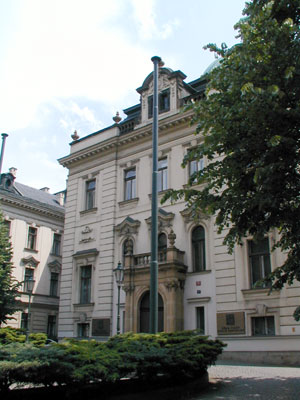 Definice a cíle fiskální politiky
Definice
Vědomé využívání veřejných rozpočtů (především státního rozpočtu) za účelem dosažení stanovených cílů
Nositelem fiskální politiky je vláda, ministerstva, státní správa a samospráva
Cíle
Vyvážený ekonomický růst
Zaměstnanost (nízká nezaměstnanost)
Funkce a nástroje Fiskální politiky
Funkce
Redistribuční (přerozdělení důchodu)
Alokační (veřejné statky)
Stabilizační (viz stabilizační politika)

Nástroje
Veřejné rozpočty
Automatické stabilizátory
Diskrétní opatření
Rozpočtová soustava
Veřejné rozpočty
Státní rozpočet
Rozpočty územně-samosprávných celků
Další (rozpočtové organizace…)
Mimorozpočtové fondy
Státní fond kultury, Státní fond životního prostředí, Fondy související s privatizací
Fondy vládních agentur sloužící k podpoře podnikání
Účelové fondy obcí a krajů
Rozpočty ostatních veřejnoprávních organizací
Státní rozpočet
centralizovaný peněžní fond, který vytvářejí, rozdělují a používají ústřední orgány státní správy
SR tvoří 
příjmová stránka (daně, cla, poplatky, příjmy z prodeje státního majetku apod.)
výdajová stránka (výdaje na nákup zboží a služeb a transferové platby)
Státní rozpočet se v ČR sestavuje na 1 kalendářní rok a má podobu zákona
SR může být vyrovnaný, přebytkový, deficitní
Typy rozpočtových deficitů a jeho krytí
Cyklický (pasivní, vláda ho nemůže ovlivnit)
Strukturální (vláda ho může ovlivnit, je způsoben špatnou HP vlády)
Skutečný
Způsoby krytí deficitu SR
Dluhové
Peněžní
Přebytkem z minulosti
Prodejem majetku
Zvyšováním daňové zátěže
Státní versus veřejný dluh
Státní dluh
Dluh centrální vlády
Vnější (půjčky v zahraničí)
Vnitřní (půjčky v tuzemsku)
Hrubý x čistý
Dluhový poměr (podíl státního dluhu na HDP)

Veřejný dluh
Souhrn pohledávek ostatních ekonomických subjektů vůči státu (nejen vůči vládě)
Fiskální brzda
Pokud je ekonomika v konjunktuře, dochází k růstu inflace
Růst inflace způsobí růst nominálních mezd
V případě progresivního zdanění se mzdy dostanou do vyššího daňového pásma a dochází k poklesu reálných příjmů, poklesu AD a Y
Ekonomika zpomaluje a HP cyklus se stabilizuje
Teoretické přístupy k fp
Keynesiánství
stabilizační přístup, přes AD k Y
Monetarismus 
zpochybňují účinnost FP, viz vytěsňovací efekt, nestabilita peněžní zásoby
Ekonomie strany nabídky 
proti stabilizačnímu pojetí FP
dlouhodobé snížení vládních výdajů a daňového zatížení
Děkuji za pozornost a přeji hezký den☺